Introduction to public health surveillance
ISDS Intro to biosurveillance workshop Denver, Colorado 
December 8, 2015
Richard S. Hopkins, MD, MSPH
University of Florida
The prime directive
“The reason for collecting, analyzing, and disseminating information on a disease is to control that disease. Collection and analysis should not be allowed to consume resources if action does not follow.”
Foege W. H., Hogan R. C., Newton L. H. Surveillance Projects for Selected Diseases. International Journal of Epidemiology. 1976;5(1):29–37
A new disease threatens…
Imagine that X is a newly recognized infectious disease, already pretty widespread 
Further, imagine that you have just been appointed to be your community’s Health Officer, with responsibility for controlling infectious diseases.
Coming up with a plan for responding to X is your first big task in your new job
What would you need to know?
How is X spread or acquired? What are risk factors for infection and disease?
How long is the incubation period?
When are people (most) infectious? (if at all)
What is the natural history of disease?
What fraction of infected people get sick and when?
What are its clinical characteristics?
How distinctive is it?
How do you make the diagnosis?  
Is there a good laboratory test?
Is there a good screening test?
Can you identify people who are infected but not sick?
Is there an effective treatment?
What else would you need to know?
How much disease is there currently?
Is it occurring endemically or in outbreaks?
Is it putting people in the hospital, or killing them?
Is the amount of disease going up or down?
In what population groups is it most common?
Do the most-at-risk groups have ready access to clinical care?
Where does this knowledge come from?
Some comes from planned studies
Clinical
Epidemiologic
Laboratory
Information that is community-specific comes from ongoing public health surveillance
What are the responsibilities of a public health agency?
According to the Institute of Medicine (1988), the core functions are just 3:

Assessment
Policy Development
Assurance

Let’s see how these apply to control of a disease
Assessment
Looking across the whole community, what diseases are causing the biggest burden?
For a disease of interest, how much is there?
Is it increasing or decreasing? What are at-risk groups?
Is there an effective control strategy available?
Are appropriate actions already being taken by clinical and public health sectors?
Are available resources adequate to control the disease?
Clinical services
Public health services
Legal authorities
Policy development
How important is prevention or control of this disease compared to other possible uses of community resources?
What evidence-based steps can be taken to control this particular disease?
Are these acceptable to the community?
What guidance can we give clinicians about how to best diagnose and manage cases of the disease?
What, if any, supplemental clinical, public health and laboratory services, are needed?
Where will the resources come from?
Are changes in the law or regulations needed, and if so what?
Assurance
When it is clear what actions need to be taken to control the disease, a central role of the public health agency is to assure that these steps are taken
That does not mean that the PH agency has to do them itself
Important advocacy role in the community
Public-private partnerships are an important tool
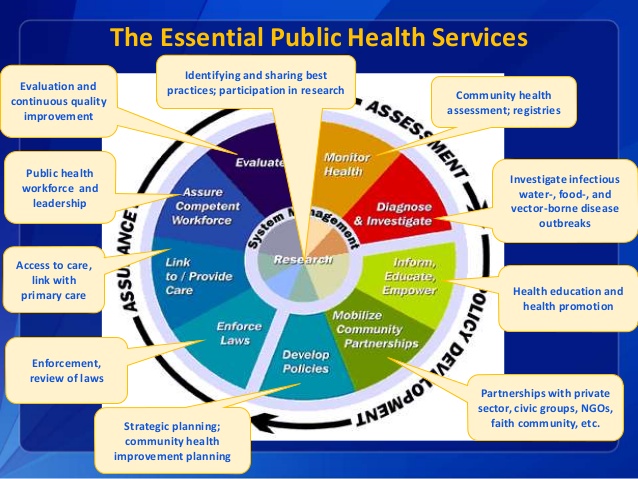 https://www.slideshare.net/amaliaellis/cdc-ph-101-rev-sbc-6-15
The answers
The answers to these questions will be different for each disease of interest
Getting the answers requires organized epidemiologic, laboratory and clinical studies, and public health surveillance
(The questions are similar for non-infectious diseases)
Possible program components for an infectious disease
Treatment for those who are ill
Diagnostic capability –  fast and definitive
Surveillance
Identification and referral of contacts or other exposed persons
Evaluation and management of exposed people
Training for doctors in the community
Public education
Planning
Evaluation
Other?
General PH program component examples
Primary prevention
Immunization
Public education
Environmental and occupational hazard control and regulation
Health care licensing and regulation
Eliminate exposure to human sources of infection
Secondary prevention
Screening
Contact identification and management
Prophylactic, early or preventive treatment
Tertiary prevention
Improve patient care (doctor education, QI, incentives)
Public health surveillance
The ongoing, systematic collection, analysis, and interpretation of health data, essential to the planning, implementation and evaluation of public health practice, closely integrated with the dissemination of these data to those who need to know and linked to prevention and control
Five purposes of PH surveillance
Allow public health agencies to take action in response to each reported case
Allow rapid detection of and response to outbreaks of disease
Support planning of public health and other prevention programs
Support evaluation of public health and other prevention programs
Provide timely data to clinicians to allow them to improve patient care
Purposes by level
At the local level, the main purpose of surveillance is immediate case and outbreak response
At the federal level, the main purpose is for planning and evaluation, including policy recommendations
At the state level both sets of purposes are important
Some data sources for  surveillance
Individual case reports by doctors, hospitals and laboratories
Active or passive
Sentinel sites
e.g. influenza
Birth and death certificates
Syndromic surveillance 
Extracts from electronic medical records
Administrative data 
Billing records, hospital discharge abstracts
Population surveys 
e.g.  Behavioral Risk Factor Surveillance System
Some surveillance principles
Have a clear purpose or purposes for your system
Design it to meet that purpose or purposes
Collect only data you will use
Use automated data collection wherever feasible
Show providers of data and the public you are using the data well
Build on personal relationships, not rules
Assess your data feed in real time for quality as well as anomalies
Evaluate your system periodically against its purposes
Or…
Know your disease(s)
Know your program(s)
Make the surveillance system fit the disease and the program
The prime directive
“The reason for collecting, analyzing, and disseminating information on a disease is to control that disease. Collection and analysis should not be allowed to consume resources if action does not follow.”
Foege W. H., Hogan R. C., Newton L. H. Surveillance Projects for Selected Diseases. International Journal of Epidemiology. 1976;5(1):29–37
Contact info
Richard S. Hopkins, MD, MSPH
Dept of Epi, Univ of Florida
hopkinsrs@ufl.edu 
850-894-9212